Financial sector in Russia
Aalto University 
1 December 2021
Laura Solanko
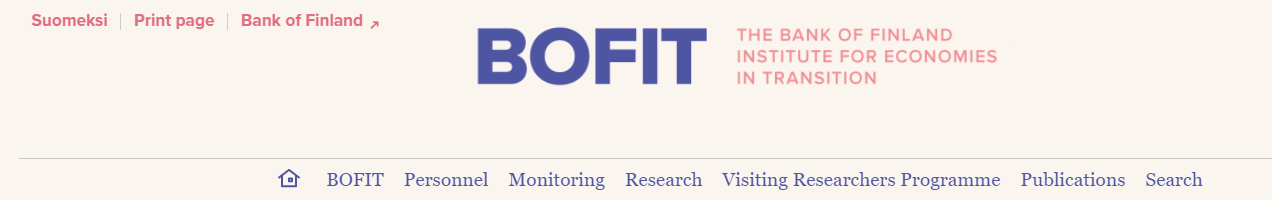 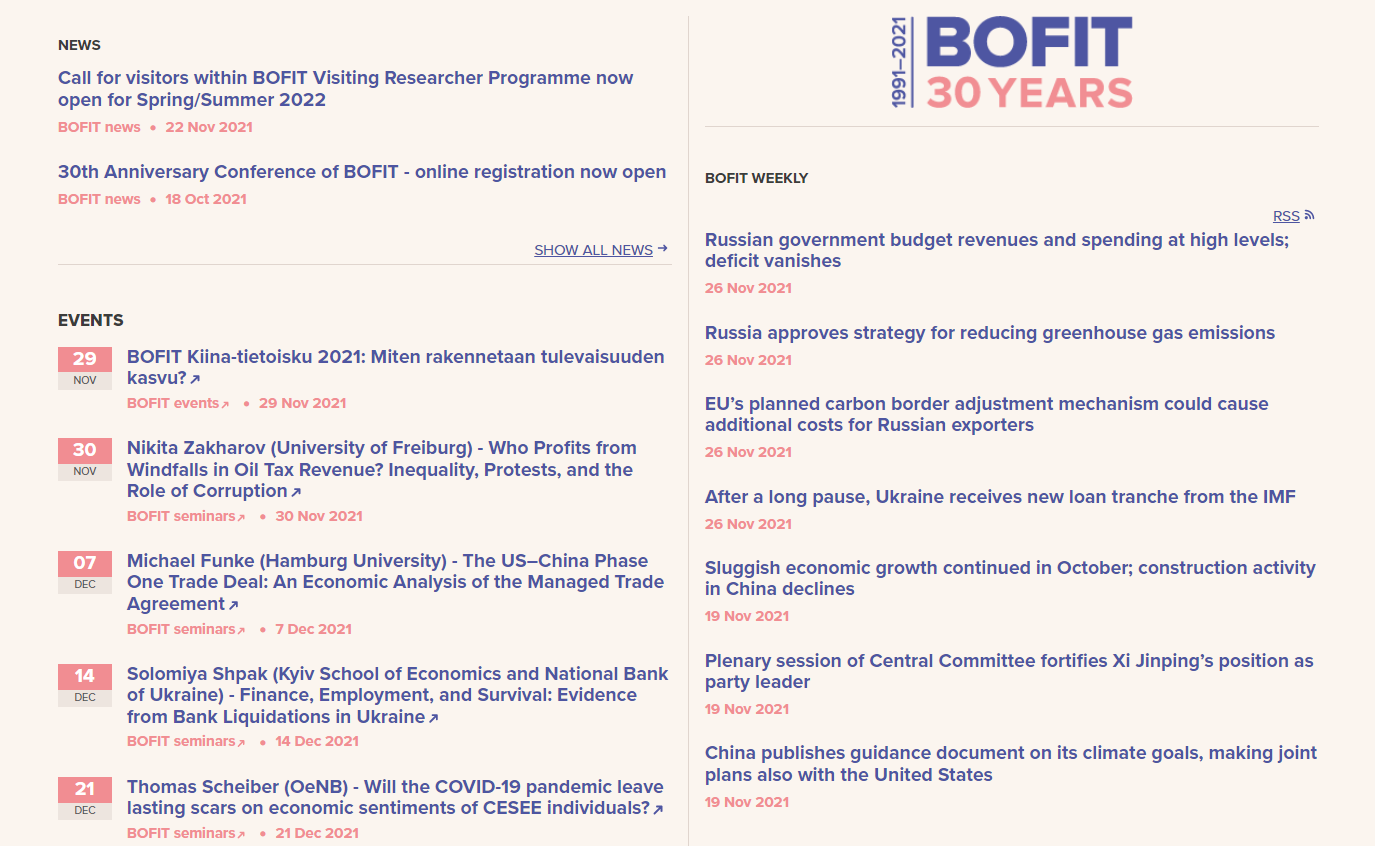 [Speaker Notes: About myself and my the research institute I work at.
I’ve been working at the Bank since 1998, in various functions but always linked to the Russian economy in a way or another. Got my PhD from Helsinki University in 2007.

We are a unit within the monpol & reserach department of the Bank of Finland. We have 10 economists with the specific task of monitoring, analysing and researching Russian and Chinese economic developments.  Work in close cooperation with other units of the Bank and within the international networks of CBs and international organzations. Currently BoF holds the Nordic-Baltic seat in the IMF Board which also means increased need to analysis on these economies. 

We publish regular forecasts as well as a short one-pager weekly report on Russia / China. To support all this analysis people at BOFIT also conduct academic research in topics relevant for these economies. We run both regular seminars and larger international conferencies.
 
My own research has quite often touched upon the banking sector in Russia. Currenly together with co-authors we have two projects ongoing, one on bank lending and presidential elections and another on political cycles in bank failures in Russia.  I guess this is enought about my background, and it’s time to move to today’s topic. 

However, I’m happy to answer any questions you may have in the Q&A session.]
Financial sector in Russia
Introduction 
Russian economy in a nutshell
Financial sector emerging - A bit of history 1990-2020
Russian financial sector in brief
Bank vs. non-bank financial institutions
key policy actors
Russian banking sector
Structure (ownership and size)
Outcomes (lending, bank failures, …)
29.11.2021
3
[Speaker Notes: To beging with, we agreed that I’ll speak for about 40-45 min and we’ll have a Q&A session immediately after that. Meanwhile I encourage you to use the chat for comments and questions during my presentation. I’ll see if I can react to those during the presentation and if not, we’ll have the Q&A. 

The topic of today is a very broad one and therefore I’ll only superficially touch upon these themes. But it might be useful to start with the overview. 
So I’ll first discuss what do we mean with financial markets and why the development of financial markets is deemed important, especially in emerging countries like Russia.

We will then have a look at the financial sector in Russia overall. As understanding past is essential in understanding the present day, I’ll very briefly walk you throught the key developments during the last 30 years.  Then I’ll have something to say about the role of banks and other financial institutions like investment funds and insurance companies in the Russian markets.  We will find that Russian financial system is very clearly a bank-based one. And third, a word of the key policy actors (CBR, MinFin and fincial regulator) is in order, as those do greatly shape the business environment of financial institutions everywhere. 

Last but not least, I’ll describe the banking system in a bit more detail. We’ll find out that sector dominated by state-owned banks. 

Excellent, unless something is unclear here, we’ll continue.]
Russian economy in a nutshell
A large economy with 142 million people
Measured in 2019 market exhange rates, GDP approx 10% of EU-28
Upper middle-income country
GDP per capita higher than Romania but only about 60% of the level in Finland
Large wealth and income inequalities
Nothing in the financial sector is more than 30 years old
https://www.flickr.com/photos/gillesgonthier/
29.11.2021
4
[Speaker Notes: A large economy with 142 million people
Measured in 2019 market exhange rates, GDP approx 10% of EU-28
BKT markkinahintaan, noin maailman 12. suurin talous. Pienempi kuin Brasilia tai Intia, samaa luokkaa kuin esim. Etelä-Korea tai Australia.
Upper middle-income country
GDP per capita higher than Romania but only about 60% of the level in Finland
Large wealth and income inequalities
Nothing in the financial sector is more than 30 years old]
Re-emergence of banking
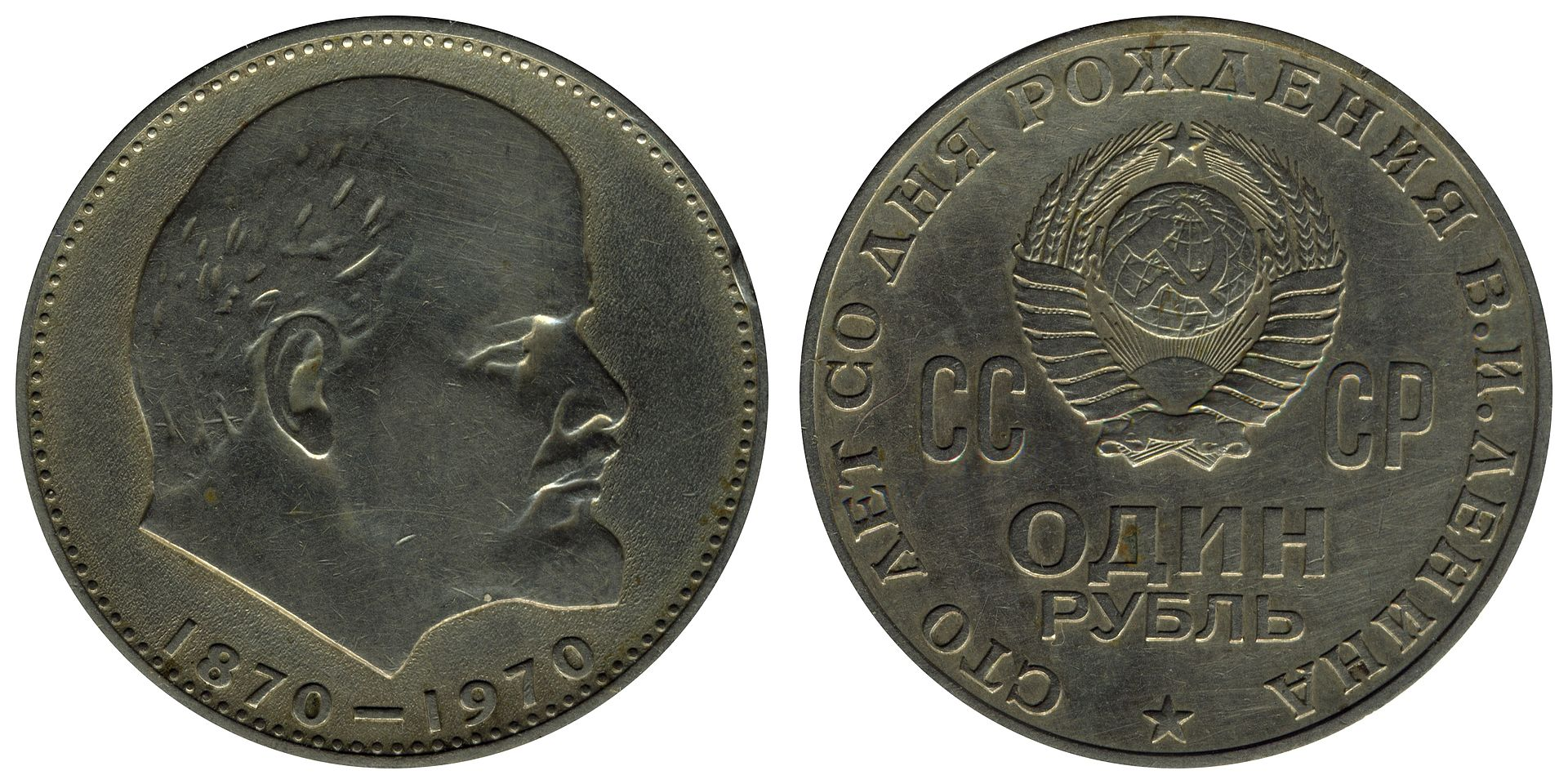 Source: Bonin, Hasan, Wachtel (2014), EBRD Transition Reports
29.11.2021
5
[Speaker Notes: In a Soviet-style command economy no commercial banks were needed and no investment banks or insurance companies existed. Why? Because private property was not allowed and the price mechanism did not convey any sensible information about demand and supply. One state-owned monobank functioned as a central bank, collected excess savings and transfered funds according to the plan. Development of the financial sector begun in tandem with the collapse of the command system in the late 1980’s. 
Transition started with the creation of a two-tier system with commercial activities carved out of the portfolio of the national monobank. The top tier consists of a traditional central bank that is charged with pursuing monetary policy, including exchange rate policy, and was usually given responsibility for supervising the nascent banking sector. 

The second tier consists of the newly created state-owned commercial banks, all state-owned specialty banks, and any operating private banks. As a rule, lax entry requirements led to the creation of thousands new private banks, some of which were of dubious quality, or even fraudulent, and virtually all of which were severely undercapitalized. Many of the de novo private banks were merely internal or pocket banks owned by industrial enterprises and by wealthy individuals. In the turbulent 1990s the role of banks in financing private sector was minimal. Many of the obscure “pocket banks” behaved more like casinos than banks, often preferring speculation to lending (Clayes and Schoors, 2007). Even the new private banks mainly provided the services their predecessors had in the Soviet times; a typical bank mobilized domestic savings to finance government debt (Tomson 1997). Moreover, the regulatory authorities were overwhelmed by their task and restricted by lack of human capital and of legal base for their supervisory mandates. The Russian central bank (CBR) established its banking supervision unit only in late 1993, and the unit initially had 400 specialists responsible for supervision of about 2,500 credit institutions all around Russia. 

Moscow Stock Exchange started to operate in 1992, but most of trading was done in government securities. The Russian state was unable to reign in the ballooning budget deficit and consequently sovereign debt increased rapidly. 

Hence, the seeds for a banking crisis were planted at the beginning of the transition. And the 1990’s turned out to be very turbulent times in financial markets in almost all former command economies. Booms and busts occurred everywhere. However, in Russia the sector remained dominated by large SOBs, the former state foreign trade bank and the former state savings bank. In most CEE countries, since mid-1990’s banking sectors were dominated by foreign banks. Both these features helped somewhat in building resilience of the sector.]
Financial deepening in Russia
Source:World Bank
29.11.2021
6
[Speaker Notes: And, as expected,  the 1990’s turned out to be very turbulent times in financial markets in almost all former command economies. Booms and busts occurred everywhere. However, coming to the 2000s the systems started to look more resilient. One reason was the new ownership structure. In Russia the sector remained dominated by large state banks while in most CEE countries, since mid-1990’s banking sectors were taken over by foreign banks. Both these features helped somewhat in building resilience of the sector. 

Further, by the early 2000s in academic literature the so-called growth-finance nexus was widely accepted. Based on large cross-country datasets, this line of research is argues, that financial development fosters economic growth. The academic consensus also fed into policy discussions that stressed the role of financial intermediaries in increasing efficiency and economic well-being. As increasing financial deepening and access to finance gained more attention, also the understanding that a well-functioning banking system needs more than just the basic legal framework gained more attention. 

Especially after the 2008-2009 financial crisis the academic literature has shifted to emphazise quality instead of quantity of financial sector activities. More recent research has clearly demonstrated that more banking is not always better for long-term growth. (Wachtel excellent survey 2018, https://link.springer.com/article/10.1057/s41294-018-0052-x )
 
On top of modern banking legislation, the adoption of international accounting standards, revised bankruptcy and collateral laws, and effective supervision are needed. A modern banking sector does need a functioning credit information system, which includes a credit registry and ratings agencies, and a reliably functioning court system to mediate contract disputes, and a degree of free press to expose wrongdoings. Many of these started to develop in the 2000s, and financial deepening (measured as credit to GDP) grew fast before the global financial crisis. As you certainly know, development in Russia was quite different from the CEEs at least when it comes to rule of law and press freedom.]
Russian financial markets – Banks and non-banks
Bank-based system
Controlled by state or weathly individuals
Global financial markets essential
29.11.2021
7
[Speaker Notes: Banking developed rapidly during the last 20years. Non bank-financial institutions did not emerge as fast. Why? Academic research stresses the role or banks, what may have influenced policy discussions and policy advices. The real reasons include lack of trust. Banking relationship is a special one where the bank and the customer know each other and the lender may directly challenge the borrower if needed. Most other means require a bit more trust on each other, and various pyramid schemes of the 1990s disrupted the little trust in money funds there was. The biggest reason, however is that savings are concentrated in the banking system. There are no big pension funds or insurance funds that would invest in money market instruments of any sort. The money is simply not there. Some foreign investors invest in Russian bonds, and e.g. about 30% of Russian govt bonds (OFZ) are held by foreign investors, often very large intl investment funds.

In Russia public sector is the only sector that holds sizable savings outside the banking system. But by definition, sovereign wealth funds invest in foreign, not domestic, assets. 
  
Now then, taken together what we just learned, we are ready to sum up some key features of the Russian financial sector (or financial markets). 
It’s a bank-based system where the role of e.g. stock or bond markets is minor
It’s controlled by state companies or by wealthy individuals (no widely-held listed credit institutions)
Global financial markets are important]
Global financial markets are essential
Foreign debt of Russian corporates
Source: Bank of Russia
29.11.2021
8
Stock markets driven by oil price – free floats typically small
29.11.2021
9
[Speaker Notes: One way how global financial market gurations are important is that stock markets are driven by oil price.

Why is that? One, most of market cap is energy firms whose profits are directty affected by crude oil prices. The same applies also to corporate bond markets.  
Second, drop in oil price usually reflects drop in global economic growth prospects -> international investors tend to reduce risk and move to safe assets.  (and vica versa). International investors hold a large share of the free float. 
Third, drop in oil price tends to lead to ruble depreciation?. That will increase domestic inflation and cut into profit prospects of any business dependent on imports.]
Key policy frameworks
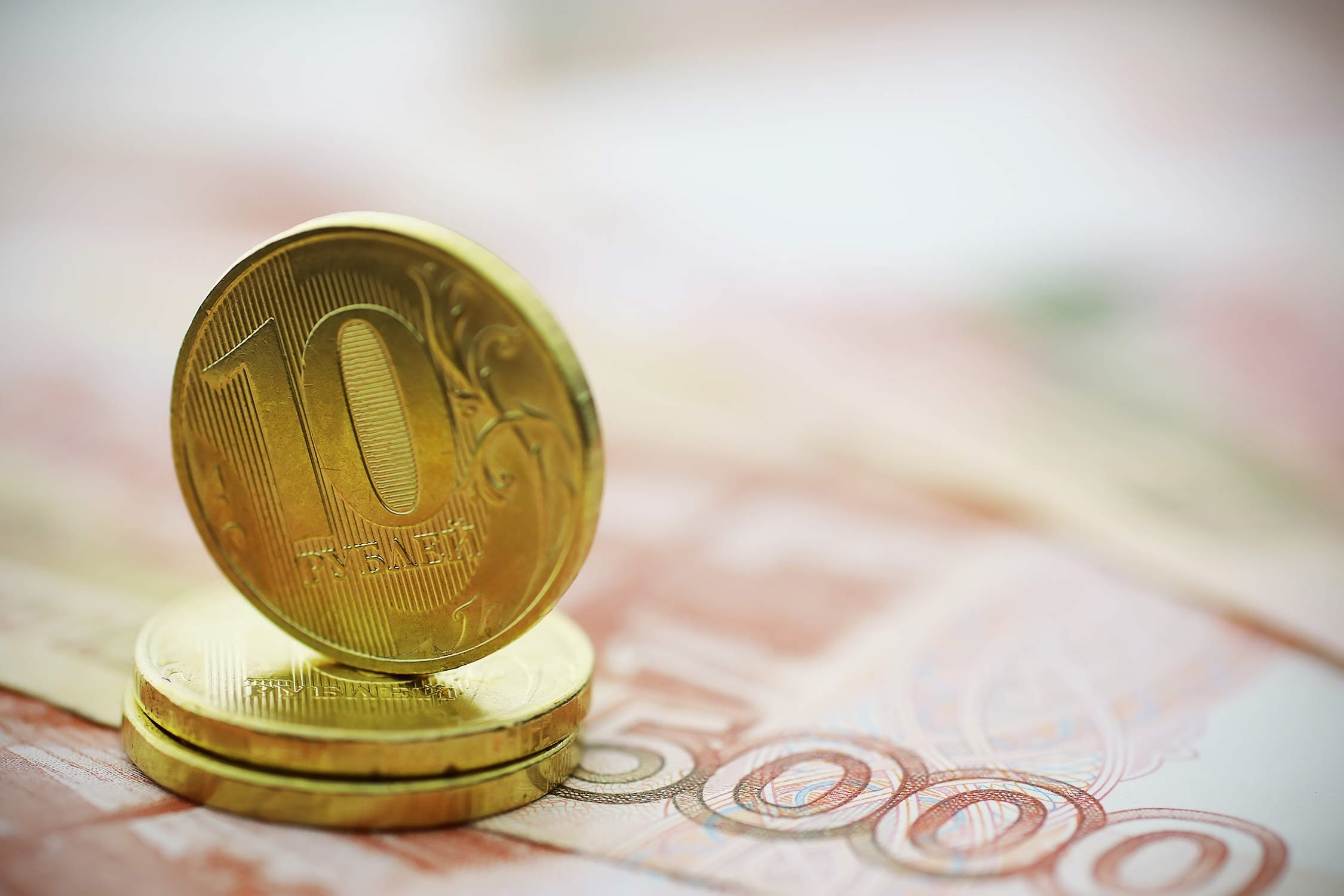 Monetary policy – full inflation targeting

Conservative fiscal policies

Tightening financial markets supervision (CBR)
29.11.2021
10
[Speaker Notes: Supervision has improved tremendously during the last 10 years, but the Russian regulatory system still has heavy focus on ex post surveillance of banks fulfilling multitude of laws and regulations.]
Monetary policy - switch to inflation targeting in end-2014
Central Bank focuses on inflation 

Nominal forex rate no longer a target, ruble floats

Relatively tight monetary policy
Floting forex rate dampens the effects of external shocks
29.11.2021
11
[Speaker Notes: target at CPI 4 %

The fact that ruble floats means that ruble value of foreign currency assets changes as the ruble forex rate changes. This means e.g. that the ruble value of oil taxes increases as ruble depreciates. Also the rubel valeu of foreign currency deposits in the banking system increases.]
Prudent fiscal policies
A new fiscal rule since 2017  -> ”excessive” oil&gas revenues saved in national welfare fund
Break-even oil price ~42.5 USD
Very small public debt (limited supply of government bonds)
29.11.2021
12
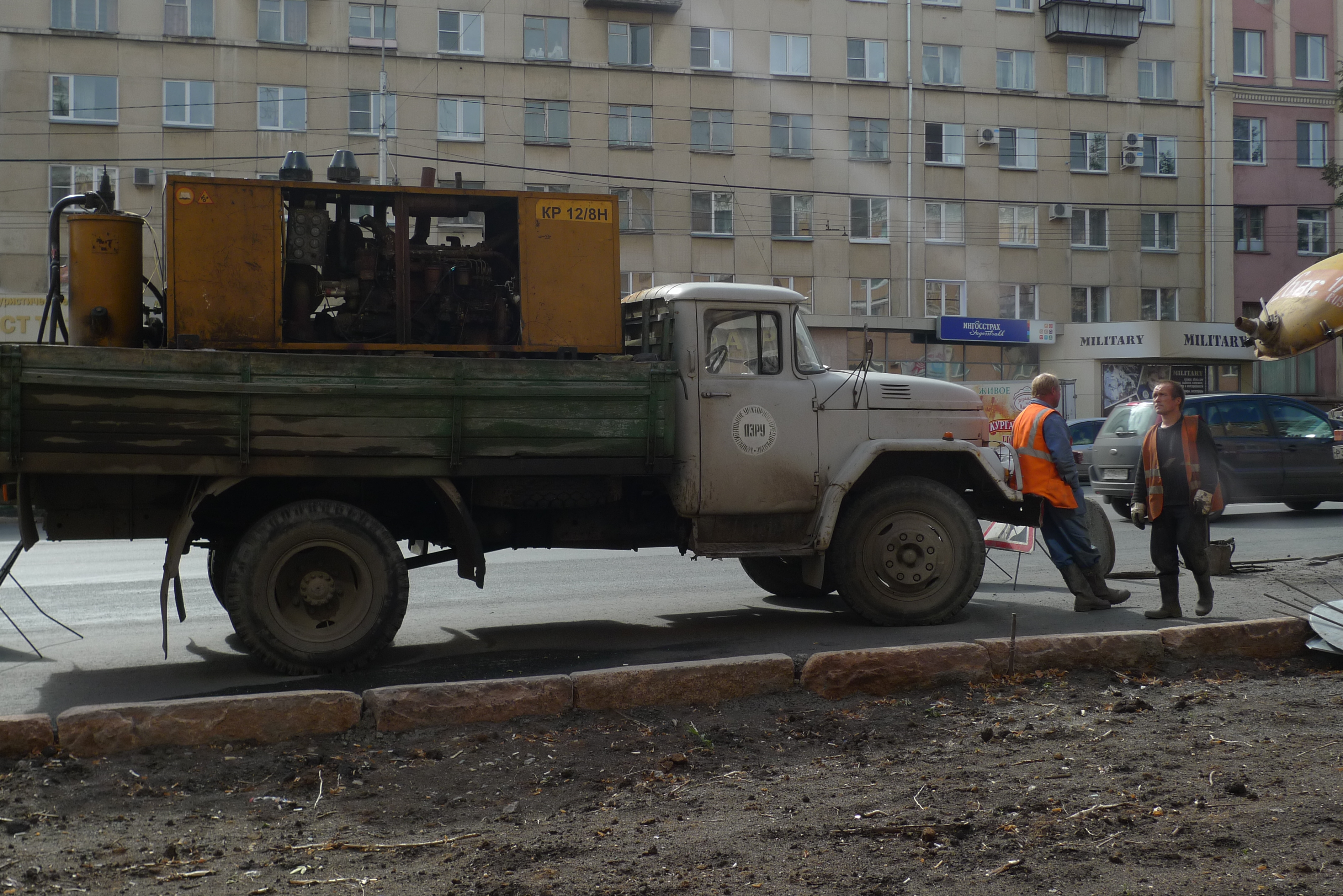 THE BANKING SECTOR
29.11.2021
13
The number of banks has decreased remarkably
In 10 years over half of banks ceased to exist 
In end-September 2021 there were 338 operating banks 
Two-tier banking licences; universal and basic.
Source: CBR
29.11.2021
14
[Speaker Notes: Basic licence for banks with capital less than 1 bl RUB (14 meuros), at most 2/3 of operating banks likely to meet the criteria. 
Banks with basic licence will have lighter regulation but more restrictions on types of operations allowed. 

In end-September 2021 there were 338 operating banks (249 with universal and 123 with basic licence). About 400 banks still retain a banking licence, but the CBR does not list them all as operating.]
Only a few banks really matter…
Asset share in top-25 banks, %, end-Aug 2019
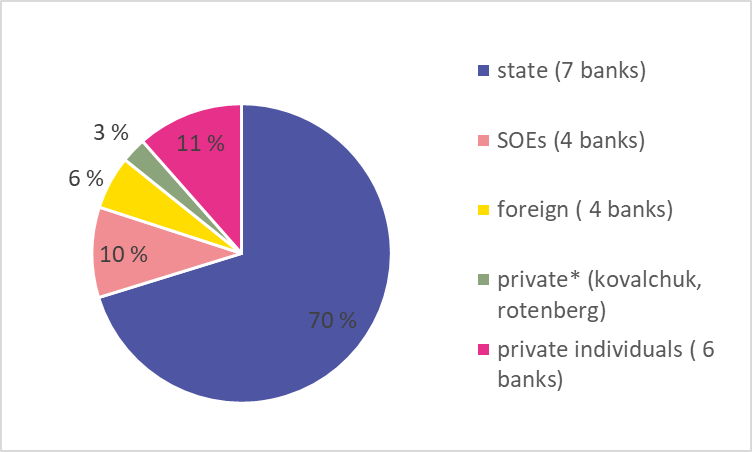 Sber, Investor report 3Q2021
Source: CBR, banki.ru, BOFIT
29.11.2021
15
[Speaker Notes: Top-25 banks make xx% of total banking sector assets. 

Sberbank alone reports market share of 31% in total assets, 41% in retail loans and 53% in mortgages. And 45 % in retail deposits. 

Out of the state-controlled banks, only Sberbank clearly profitable
Sber invests heavily in digital banking services and in non-core banking services (trade, insurance, travel, …)
VTB, Gazprombank and RusAgro have received almost 1 trl RUB in capital support since 2013]
Role of the state increases
Total assets of state-controlled banks / all banks, %
Source: EBRD Transition Report 2020: The state strikes back
Source: CBR, BOFIT Database
29.11.2021
16
[Speaker Notes: Not only is the share of state large in Russia, but the share has increased during the last decade. 

Similar development has been observed in many other economies in Europe. The EBRD released annual TR publication last year, with the title State strikes back. The figure on the right has two bars blue describing average in years 2011-2014 and red for years 2018-2020. We see that the share of state banks in corporate lending is above 50% in Russia, but the share has increased also in many other regions.]
Legacy of the 1990s: moderate dollarization
Source: CBR
29.11.2021
17
[Speaker Notes: The panel on the left shows share of foreign currency in customer deposits, about one third for corporate and about 20 % for household deposits.

The panel on the right shows foreign currency share in bank credits, about a quarter of corporate credits are in forex, whereas dollarization is practically non-existing in household credits.]
Traditional banking business
Source: CBR, BOFIT
29.11.2021
18
[Speaker Notes: The role of wholesale funding is fairly small, customer deposits are 2/3 of banking sector funding.]
Sanctions and domestic regulations shape business opportunities
Access to foreign funding limited for large state banks
Exeptional deleveraging of private sector foreign debt
Import substitution in finance
Domestic payment systems, payment cards, instant payments
Domestic software, hardware and data storage
Using Sber to advance digitalization, use of AI, mobile payments
Fast advances possible
Move from USD to Euro and Yuan in trade credits
not easy
29.11.2021
19
[Speaker Notes: Import substition is an additional cost on the financIial sector, but considered important from national security / sovereignty. It also restricts competition what gives an advantage for doemstic banks at the expence of domestic consumers.]
Banking sector
Decreasing number of banks, most very small
Mostly traditional, moderately dollarized banking business 
Banks still have close links to their owners
”pocket-banks”, related-party lending
Strong political connections
29.11.2021
20
[Speaker Notes: Time to wrap-up what we learned.

Mostly traditional banking business (other financial markets are still evolving)

These features do offer for many interesting research questions. First the most obvious question is, what might explain which banks fail? Banks with poor fundanmentals or banks with political connections? Given the large share of the state, a natural question is if state-owned banks are more or less effective than their peers, do state banks lend more in bad times than their peers? Is bank lending to corporate clients better explained by political cycles or by economic cycles?]
Want to know more?-  research at www.bofit.fi
BOFIT DP 8/2020 Political cycles and bank lending in Russia
BOFIT DP 13/2019 Should we care? : The economic effects of financial sanctions on the Russian economy 
BOFIT DP 10/2019 Deposit insurance, market discipline and bank risk 
BOFIT DP 2/2019 Financial stability and public confidence in banks 
BOFIT DP 5/2018 Bank ownership and profit efficiency of Russian banks
BOFIT DP 17/2017 Russia's 1999–2000 election cycle and the politics-banking interface 
BOFIT DP 16/2017 Determinants of bank closures : Do changes of CAMEL variables matter? 
BOFIT DP 5/2017 Cyclicality of bank liquidity creation 
BOFIT DP 1/2017 Depositor discipline in Russian regions: Flight to familiarity or trust in local authorities? 
BOF Blog September 2017 The Russian banking sector – where to next?
29.11.2021
21
[Speaker Notes: These are many more questions have been researched also at BOFIT. I encourage you to have a look at some paper abstracts to get a flavor of what economic research can attain using Russian banking data.]
THANK YOU!
@LSolanko
@BOFITResearch

www.bofit.fi
29.11.2021